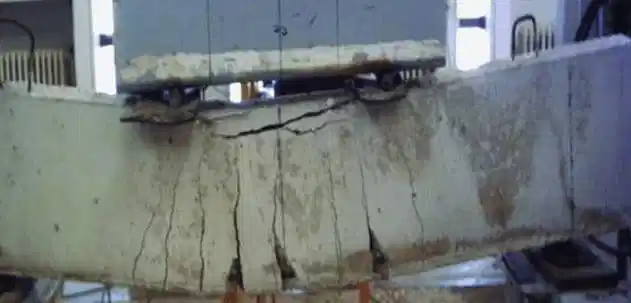 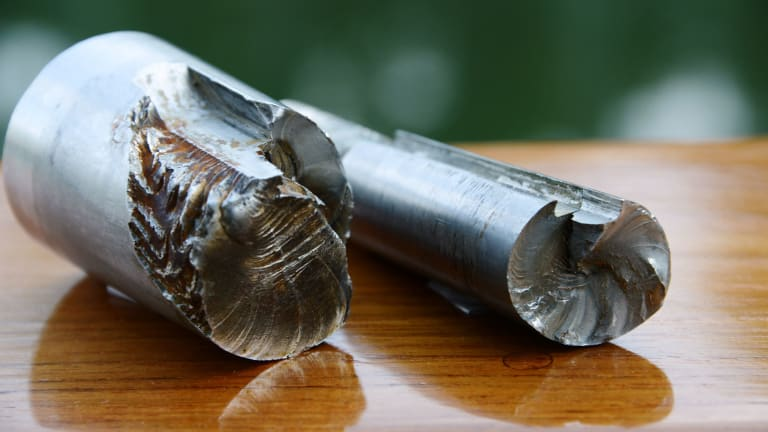 Introdução à Mecânica dos Sólidos (LOM3081)
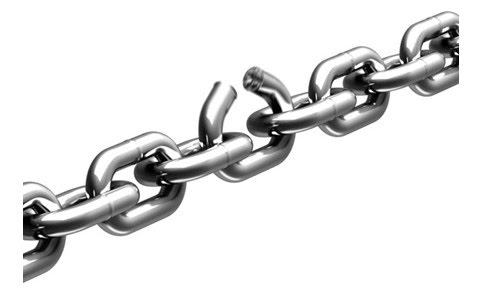 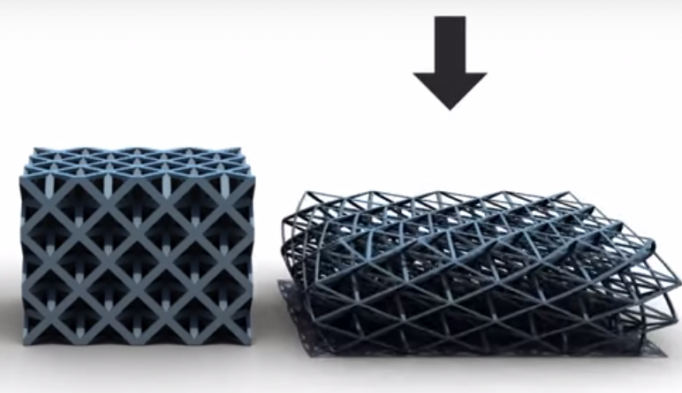 Prof. Dr. João Paulo Pascon
DEMAR / EEL / USP
Aula passada (Aula 08)
4. Barras sob carga axial
4.1. Deslocamentos em sistemas isostáticos
4.2. Efeitos da Temperatura
4.3. Sistemas Hiperestáticos (Método 1)
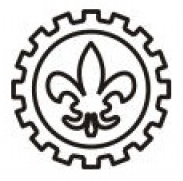 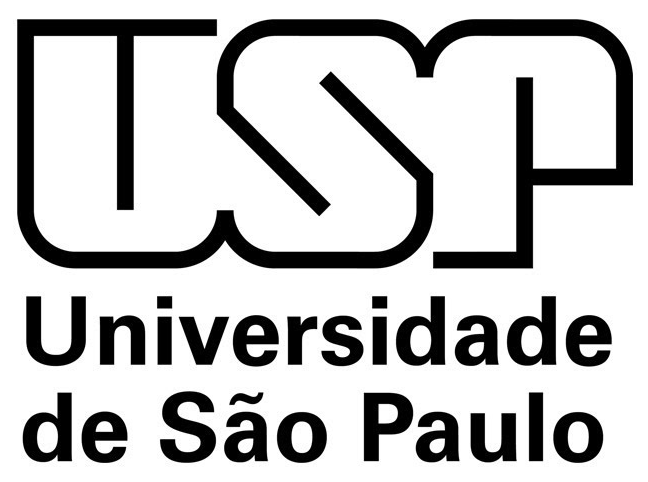 LOM3081 – Introdução à Mecânica dos Sólidos – Prof. Dr. João Paulo Pascon
Aula 08
4. Barras sob carga axial
4.1. Deslocamentos em sistemas isostáticos
4.2. Efeitos da Temperatura
4.3. Sistemas Hiperestáticos (Método 2)
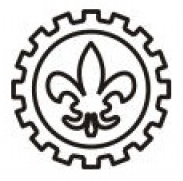 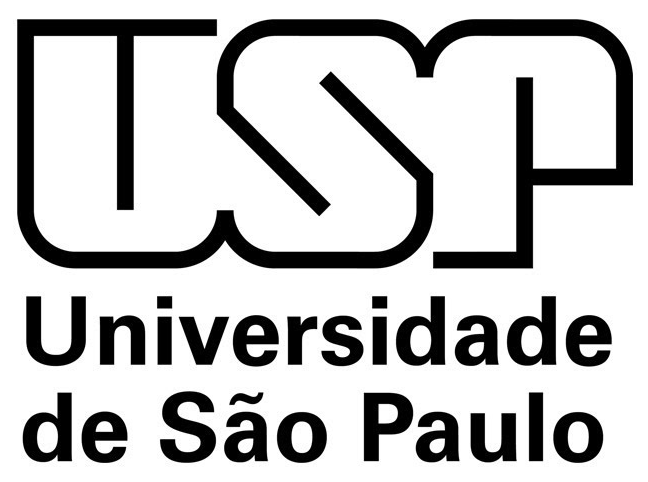 LOM3081 – Introdução à Mecânica dos Sólidos – Prof. Dr. João Paulo Pascon
Aula 08. Carga Axial
Objetivos da aula de hoje:
 Apresentar método dos deslocamentos (2) para solução de problemas hiperestáticos
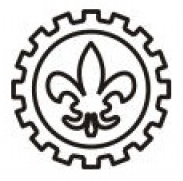 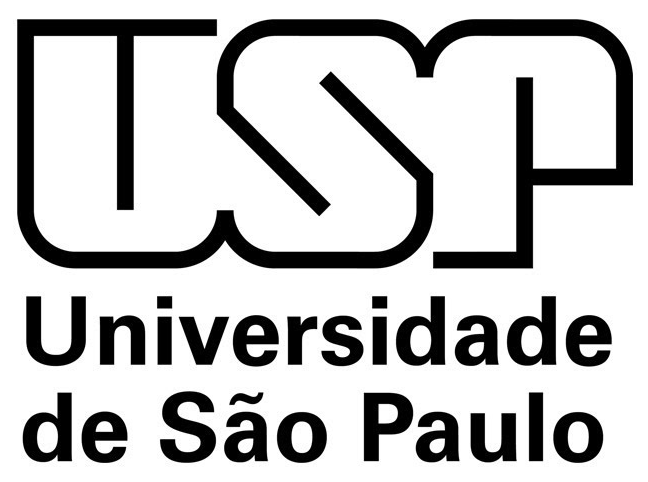 LOM3081 – Introdução à Mecânica dos Sólidos – Prof. Dr. João Paulo Pascon
Método dos Deslocamentos
Deslocabilidades: conjunto de parâmetros cinemáticos independentes e compatíveis que definem a mudança de geometria da estrutura.
Exemplos:
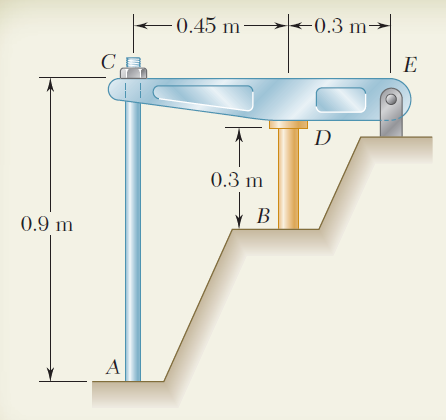 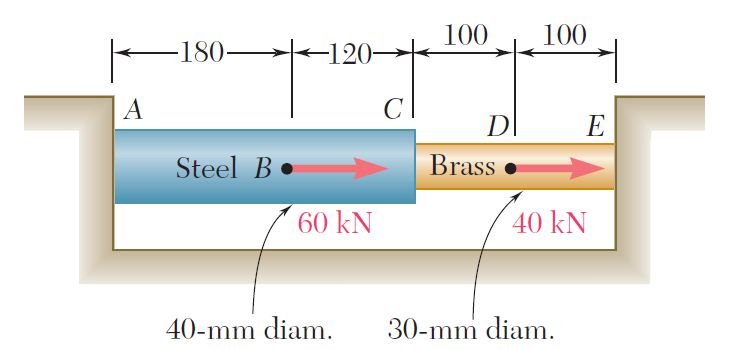 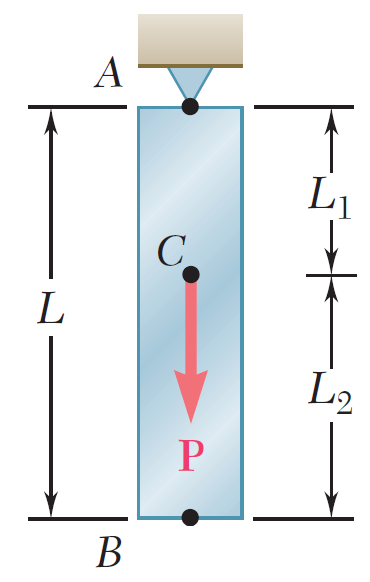 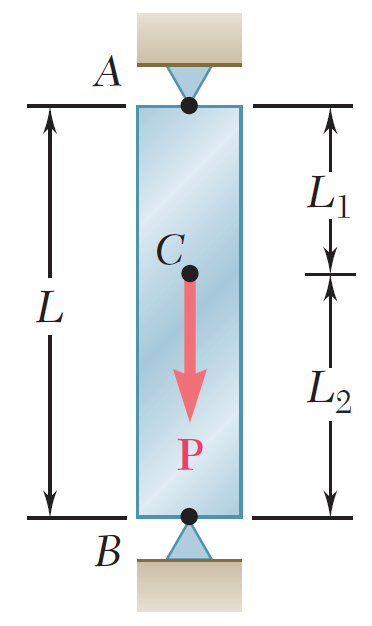 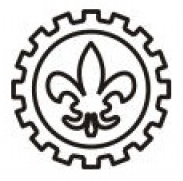 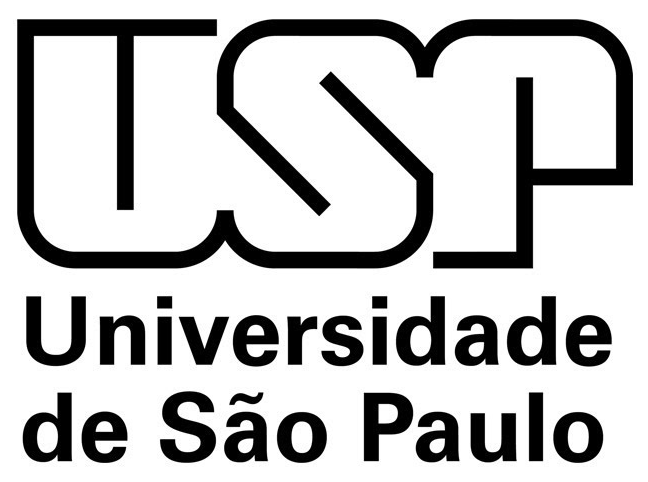 LOM3081 – Introdução à Mecânica dos Sólidos – Prof. Dr. João Paulo Pascon
4.3. Sistemas Hiperestáticos
Método dos deslocamentos (2):
 1. Identificação das deslocabilidades (compatibilidade geométrica)
 2. Cálculo das deformações elásticas (ΔL)
 3. Determinação dos esforços internos (N)
 4. Imposição do equilíbrio para cálculo das deslocabilidades
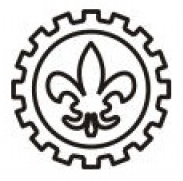 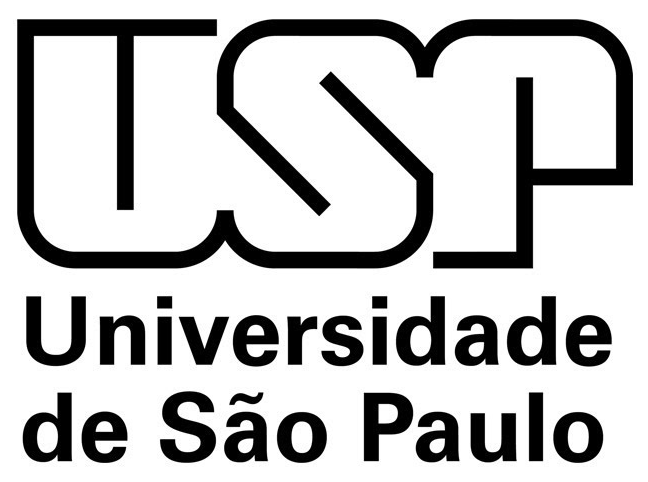 LOM3081 – Introdução à Mecânica dos Sólidos – Prof. Dr. João Paulo Pascon
4.3. Sistemas Hiperestáticos
1. Identificação das deslocabilidades (compatibilidade geométrica)
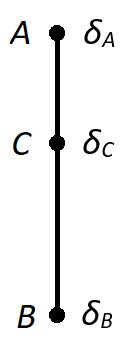 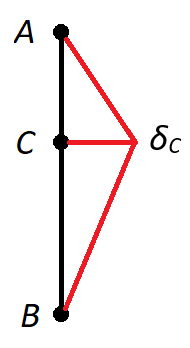 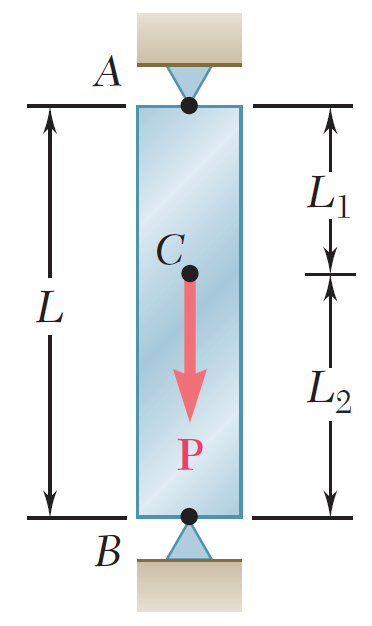 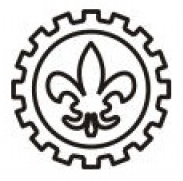 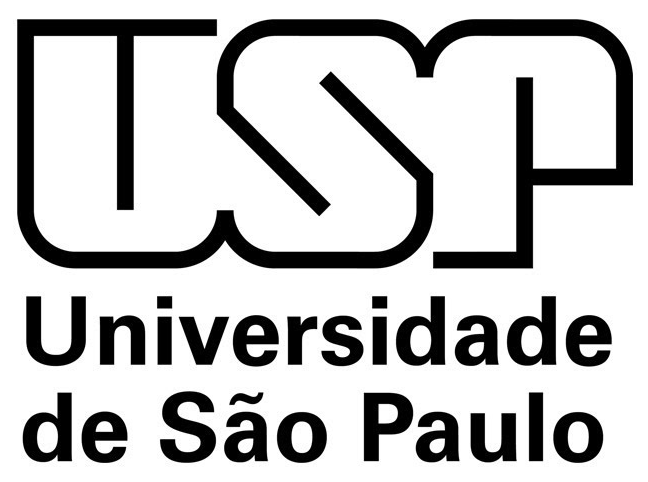 LOM3081 – Introdução à Mecânica dos Sólidos – Prof. Dr. João Paulo Pascon
4.3. Sistemas Hiperestáticos
2. Cálculo das deformações elásticas (ΔL)
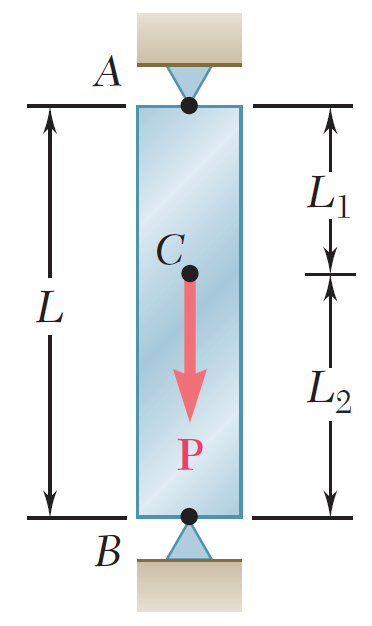 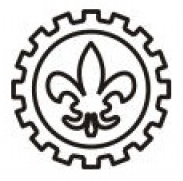 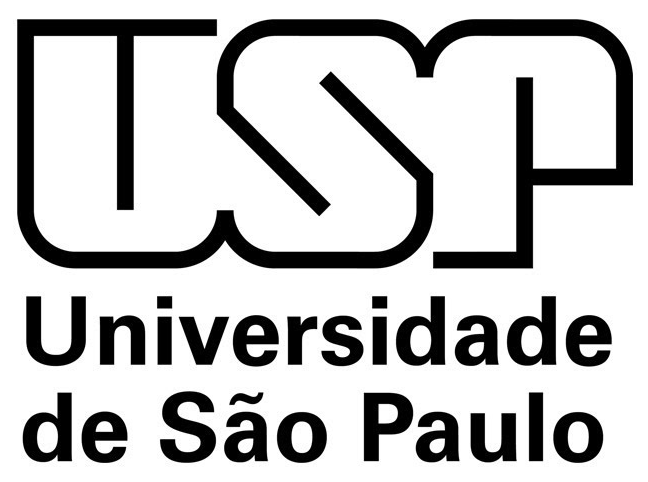 LOM3081 – Introdução à Mecânica dos Sólidos – Prof. Dr. João Paulo Pascon
4.3. Sistemas Hiperestáticos
3. Determinação dos esforços internos (N)
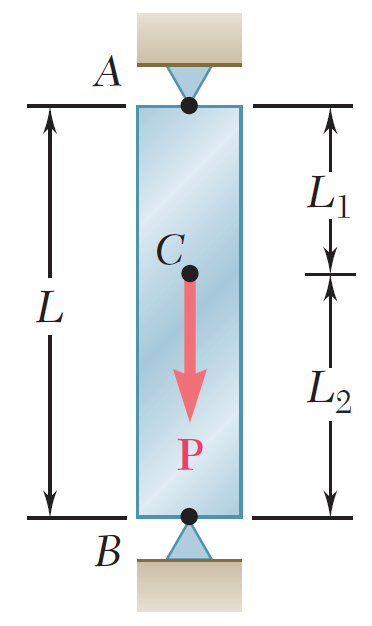 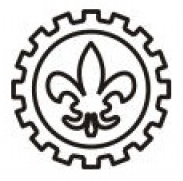 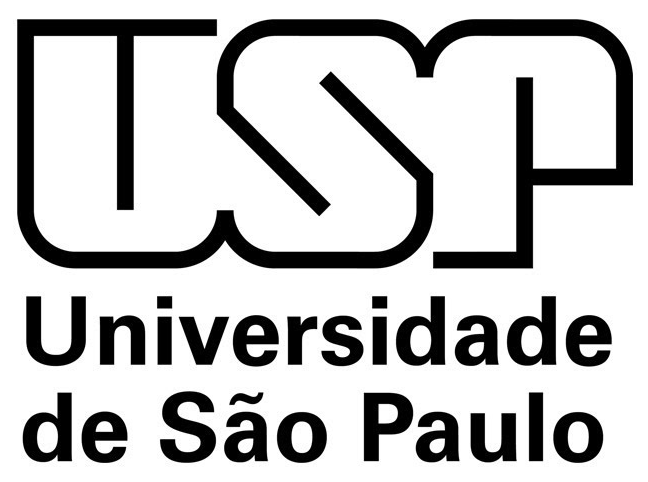 LOM3081 – Introdução à Mecânica dos Sólidos – Prof. Dr. João Paulo Pascon
4.3. Sistemas Hiperestáticos
4. Imposição do equilíbrio para cálculo das deslocabilidades
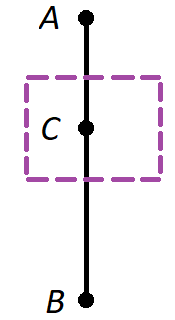 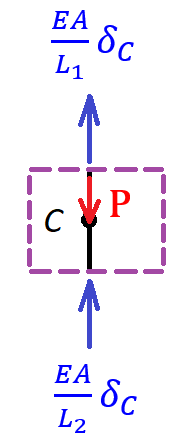 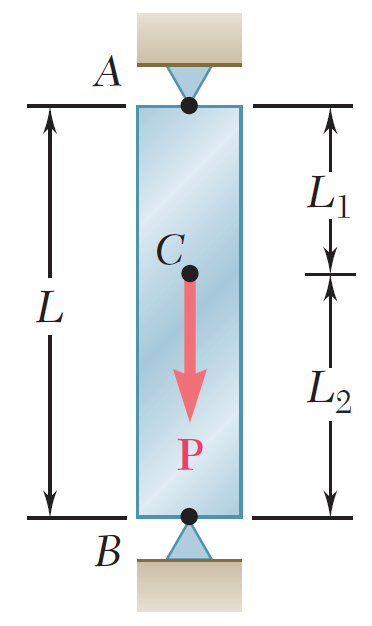 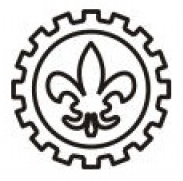 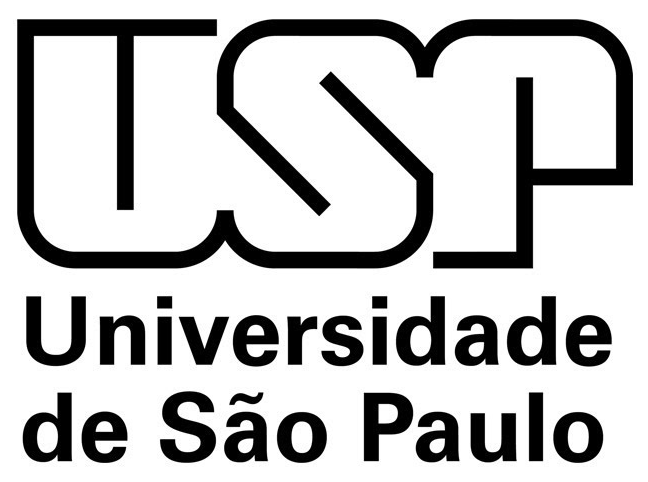 LOM3081 – Introdução à Mecânica dos Sólidos – Prof. Dr. João Paulo Pascon
4.3. Sistemas Hiperestáticos
Solução final:
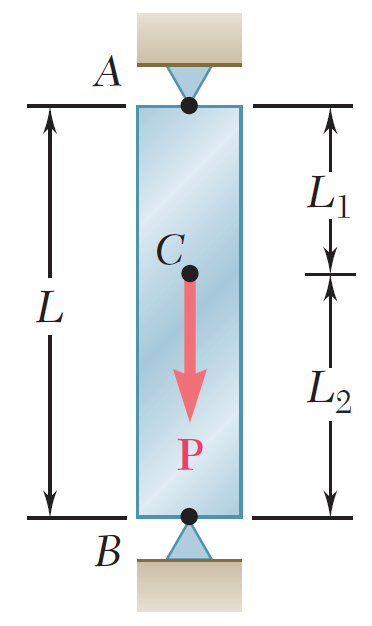 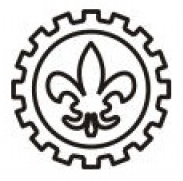 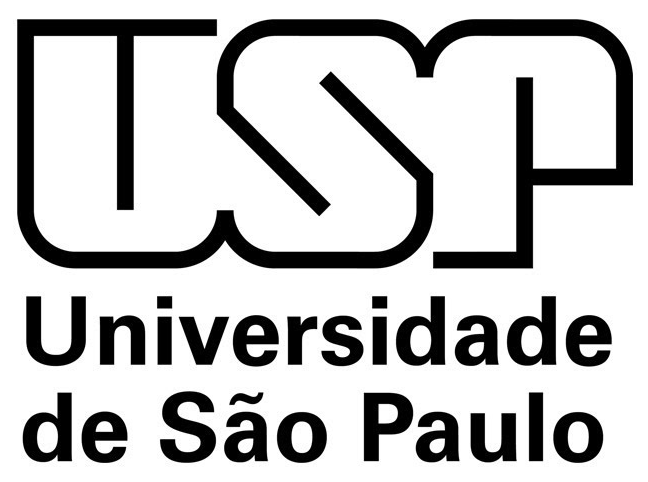 LOM3081 – Introdução à Mecânica dos Sólidos – Prof. Dr. João Paulo Pascon
Exemplo 4.8. Problemas hiperestáticos
Determinar a força em cada poste cilíndrico se, além do carregamento externo, a temperatura aumentar de 20°C para 80°C.
Dados: αaço = 12 x 10-6 °C-1; Eaço = 200 GPa; αalu = 23 x 10-6 °C-1; Ealu = 73,1 GPa; viga horizontal rígida.
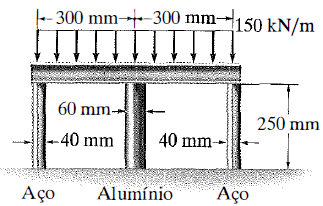 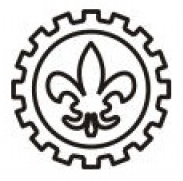 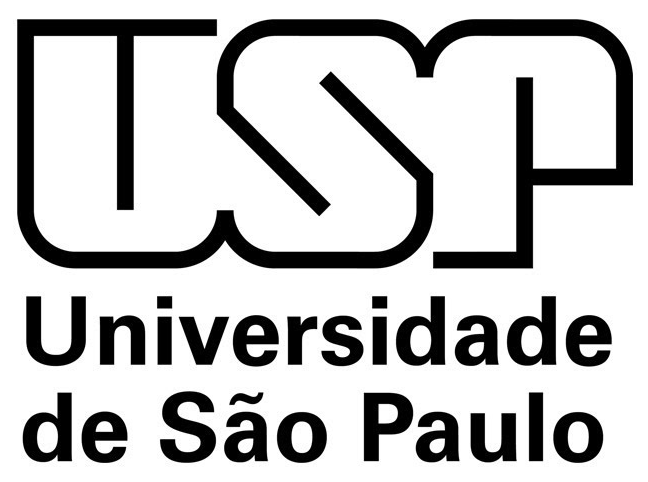 LOM3081 – Introdução à Mecânica dos Sólidos – Prof. Dr. João Paulo Pascon
Exemplo 4.8. Problemas hiperestáticos
1. Identificação das deslocabilidades
Simetria
Elemento horizontal rígido
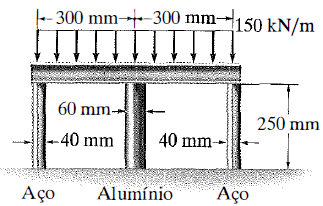 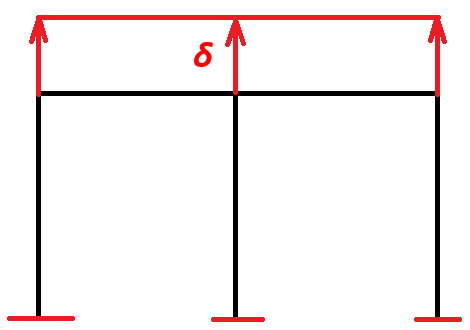 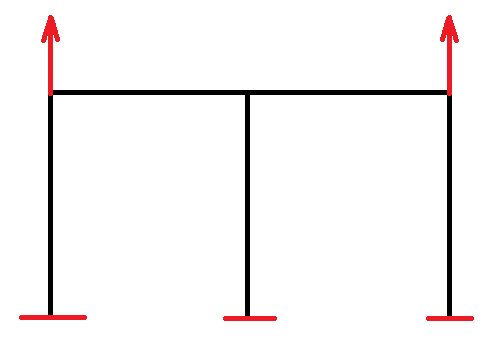 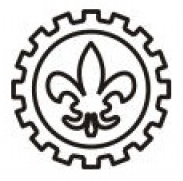 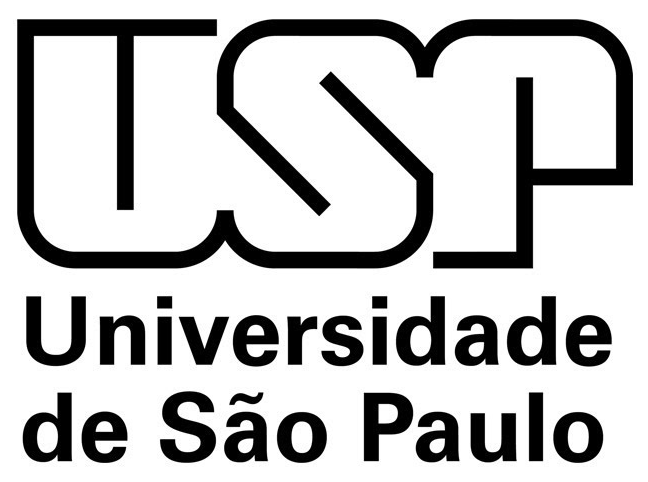 LOM3081 – Introdução à Mecânica dos Sólidos – Prof. Dr. João Paulo Pascon
Exemplo 4.8. Problemas hiperestáticos
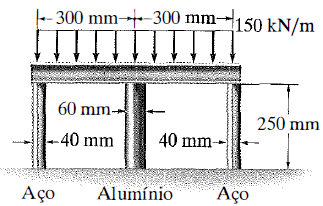 2. Variação de comprimento
3. Esforço normal interno
ΔT = 80 – 20 = 60°C.
αaço = 12 x 10-6 °C-1; Eaço = 200 GPa
αalu = 23 x 10-6 °C-1; Ealu = 73,1 GPa
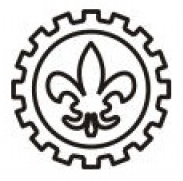 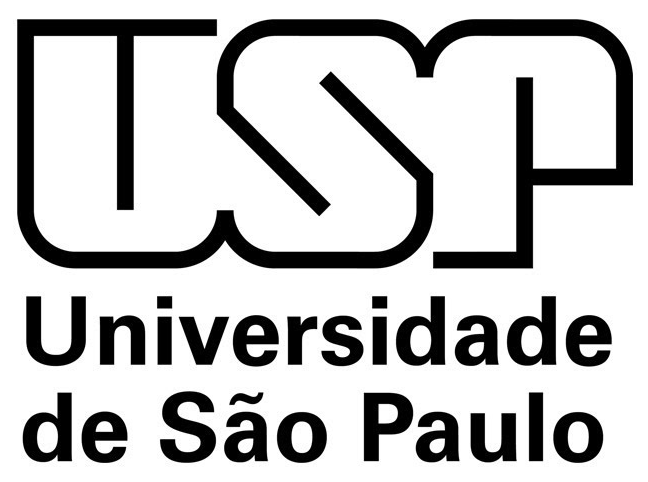 LOM3081 – Introdução à Mecânica dos Sólidos – Prof. Dr. João Paulo Pascon
Exemplo 4.8. Problemas hiperestáticos
4. Imposição do equilíbrio
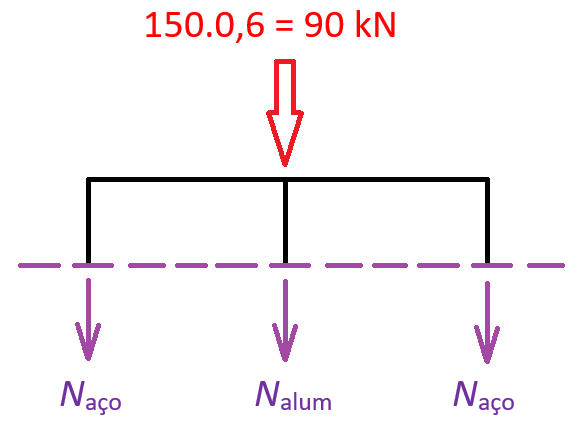 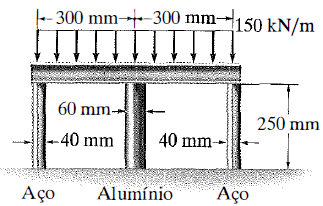 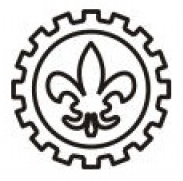 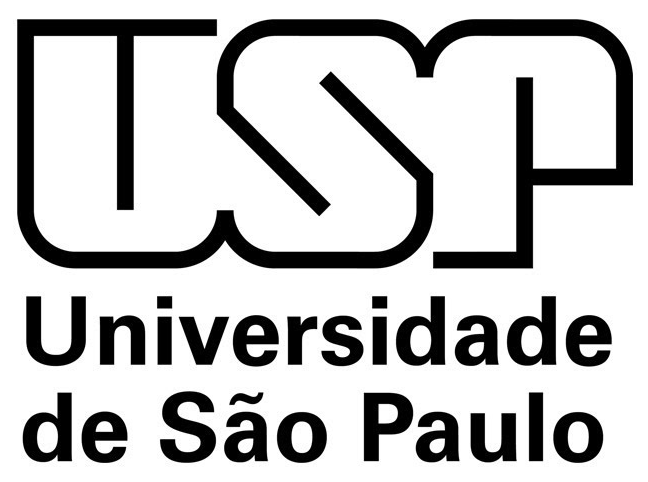 LOM3081 – Introdução à Mecânica dos Sólidos – Prof. Dr. João Paulo Pascon
Exemplo 4.8. Problemas hiperestáticos
Solução (força em cada poste)
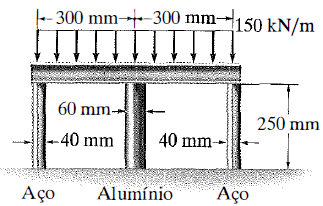 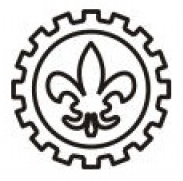 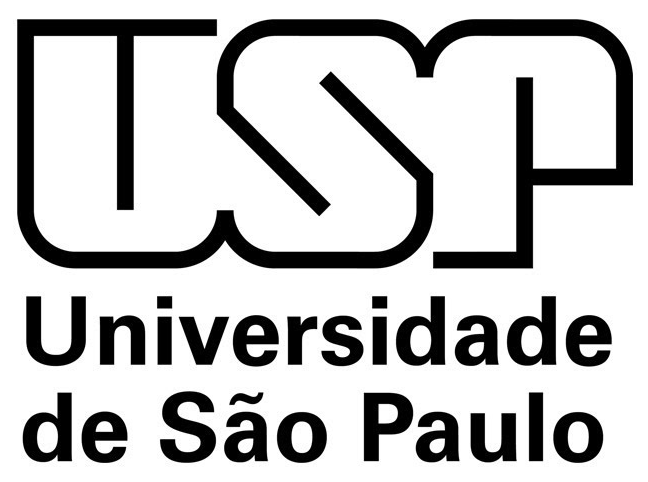 LOM3081 – Introdução à Mecânica dos Sólidos – Prof. Dr. João Paulo Pascon
Exemplo 4.8. Problemas hiperestáticos
(*) Observação: sem carregamento externo
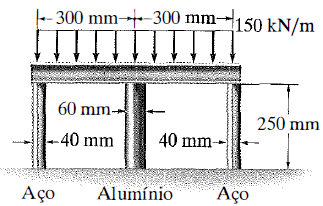 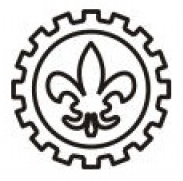 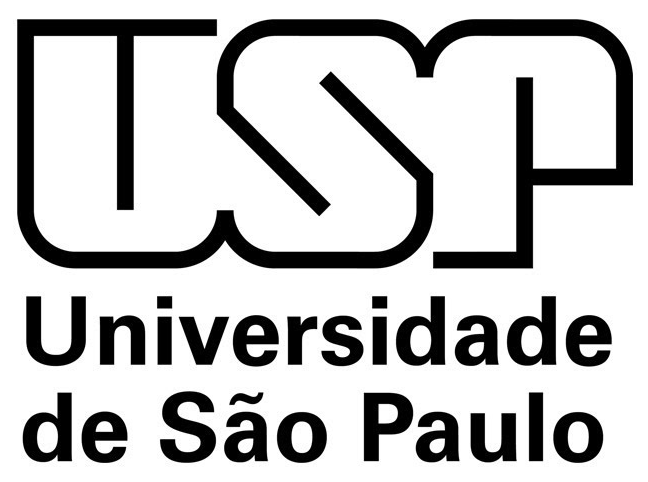 LOM3081 – Introdução à Mecânica dos Sólidos – Prof. Dr. João Paulo Pascon
Exemplo 4.8. Problemas hiperestáticos
(*) Observação: sem variação térmica
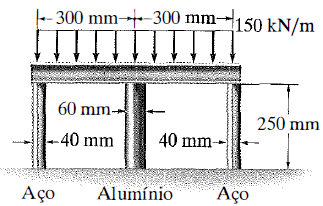 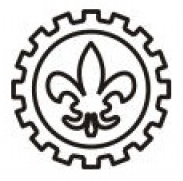 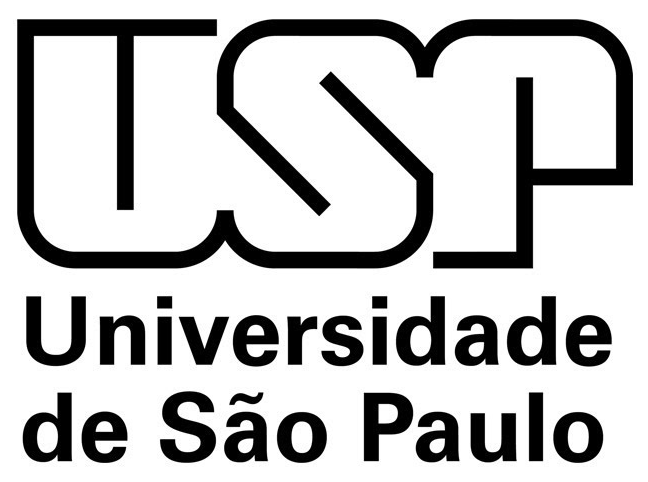 LOM3081 – Introdução à Mecânica dos Sólidos – Prof. Dr. João Paulo Pascon
Exemplo 4.8. Problemas hiperestáticos
(*) Observação: solução pelo Método das Forças (1)
Caso 1 (carregamento uniforme)
Caso 2 (variação térmica)
Caso 3 (reação adicional)
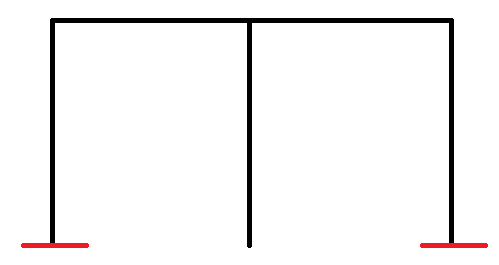 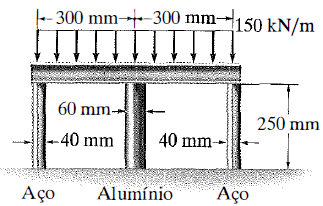 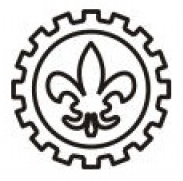 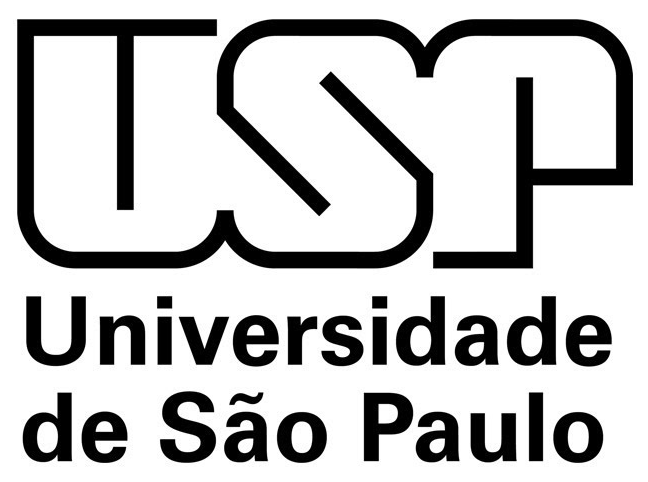 LOM3081 – Introdução à Mecânica dos Sólidos – Prof. Dr. João Paulo Pascon
Exemplo 4.9. Problemas hiperestáticos
Determinar a tensão normal média no aço e no concreto, para uma carga P = 150 kip.
Dados: Eaço = 29 106 psi; Econc = 3,6 106 psi; daço = 3/4 in.
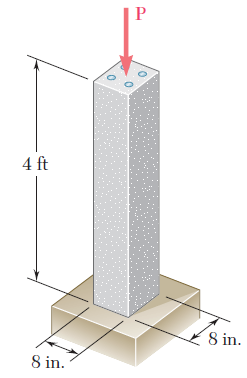 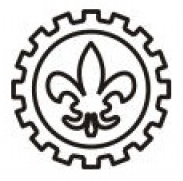 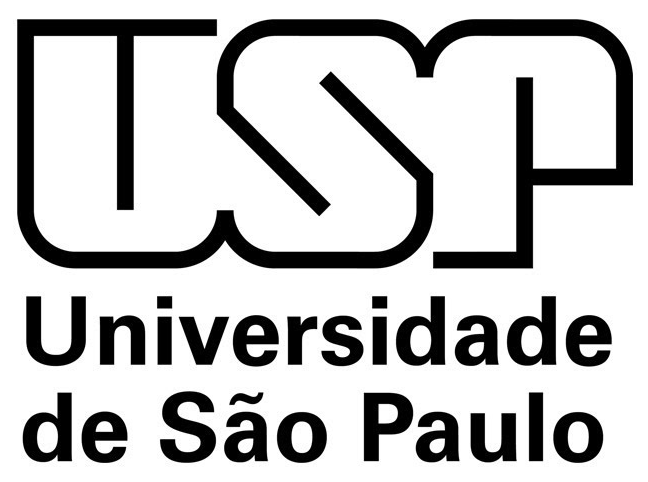 LOM3081 – Introdução à Mecânica dos Sólidos – Prof. Dr. João Paulo Pascon
Exemplo 4.9. Problemas hiperestáticos
P = 150 kip; Eaço = 29 106 psi; Econc = 3,6 106 psi; daço = 3/4 in. (1 ft = 12 in.)
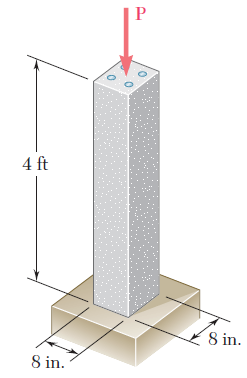 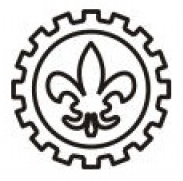 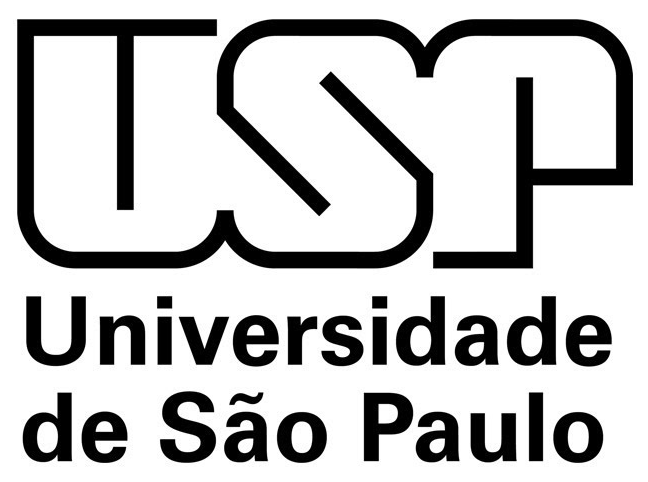 LOM3081 – Introdução à Mecânica dos Sólidos – Prof. Dr. João Paulo Pascon
Exemplo 4.9. Problemas hiperestáticos
P = 150 kip; Eaço = 29 106 psi; Econc = 3,6 106 psi; daço = 3/4 in. (1 ft = 12 in.)
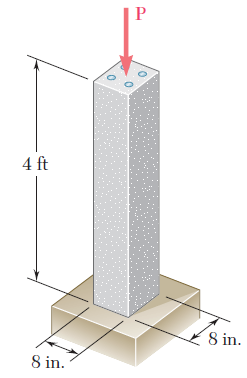 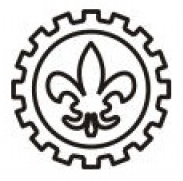 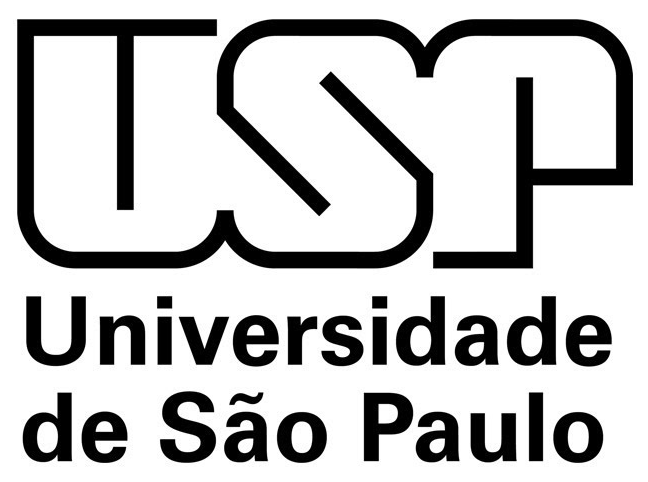 LOM3081 – Introdução à Mecânica dos Sólidos – Prof. Dr. João Paulo Pascon
(*) Exemplo 4.6. Sistemas hiperestáticos
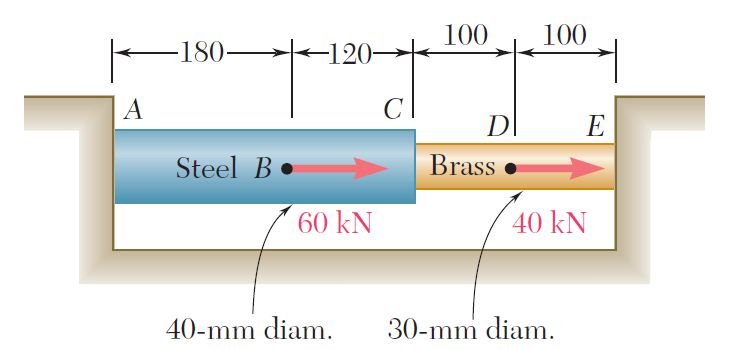 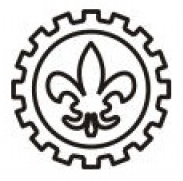 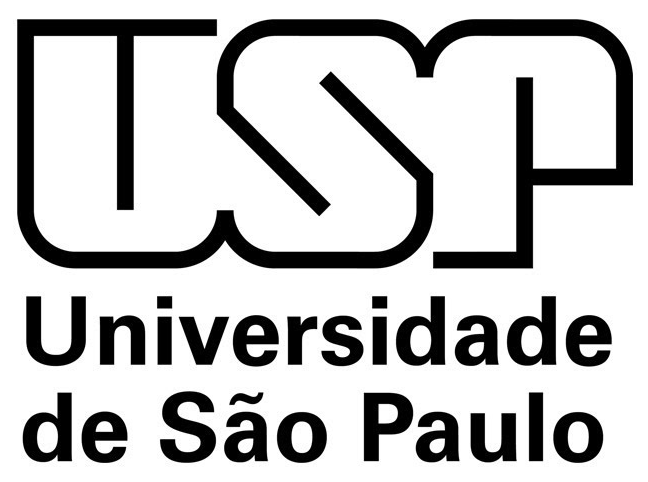 LOM3081 – Introdução à Mecânica dos Sólidos – Prof. Dr. João Paulo Pascon
(*) Exemplo 4.7. Sistemas hiperestáticos
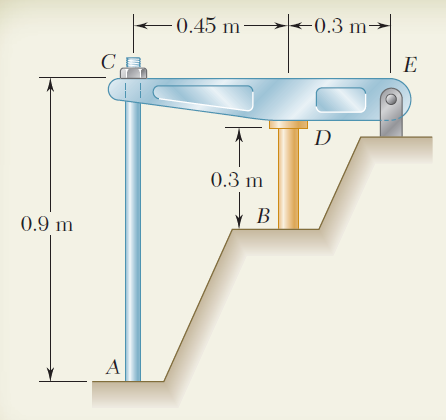 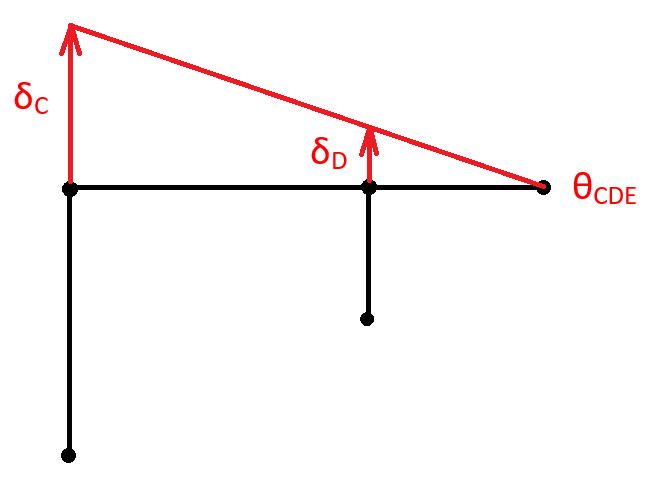 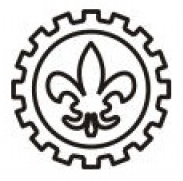 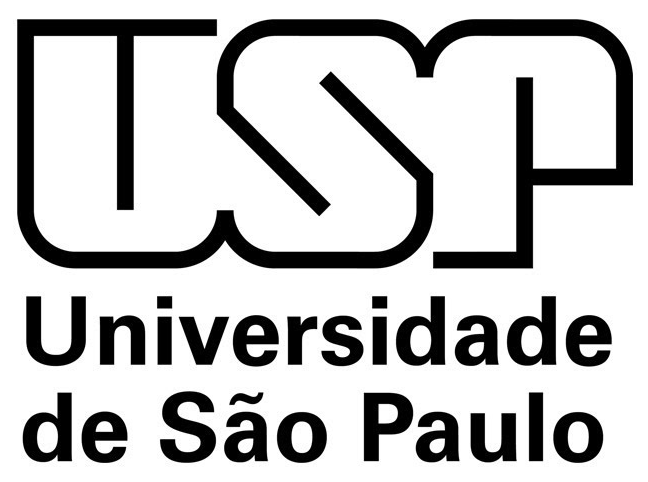 LOM3081 – Introdução à Mecânica dos Sólidos – Prof. Dr. João Paulo Pascon
(*) Exemplo 4.7. Sistemas hiperestáticos
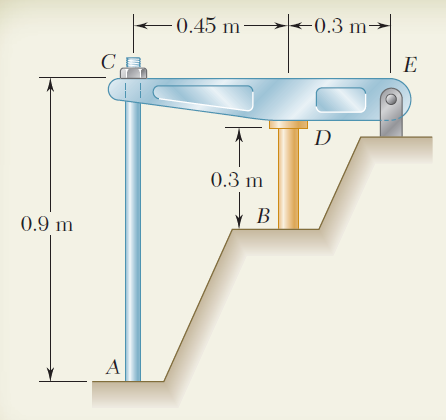 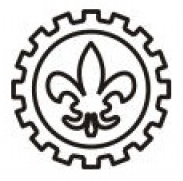 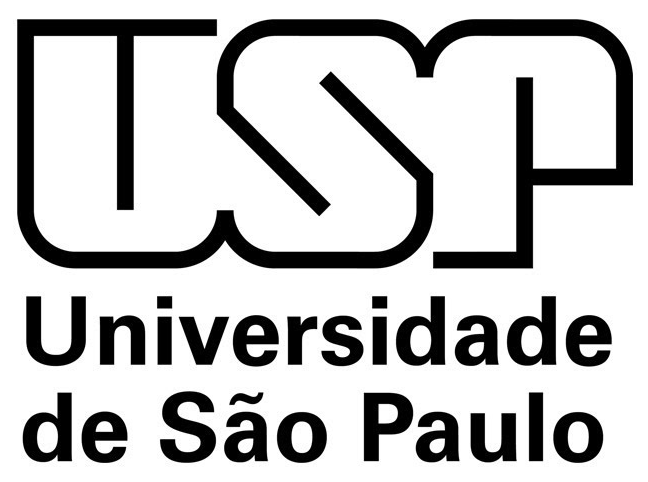 LOM3081 – Introdução à Mecânica dos Sólidos – Prof. Dr. João Paulo Pascon
(*) Observação
Método dos Elementos Finitos (MEF)
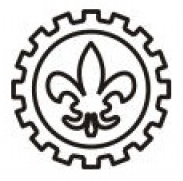 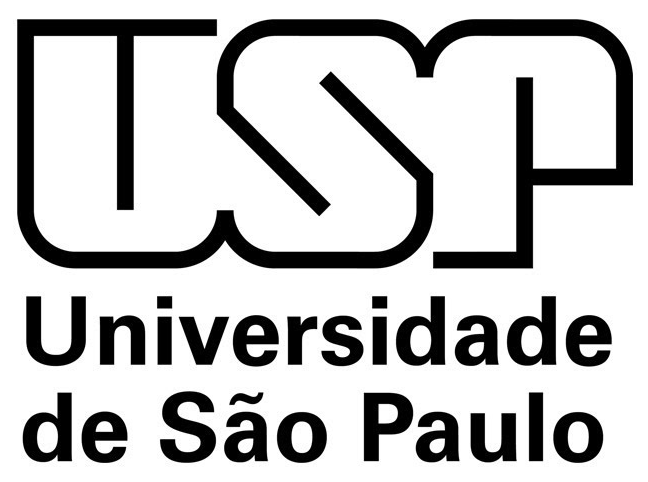 LOM3081 – Introdução à Mecânica dos Sólidos – Prof. Dr. João Paulo Pascon
Método dos Elementos Finitos (MEF)
Forças em função das deslocabilidades (forças nodais em função dos graus de liberdade)
Apenas δ1
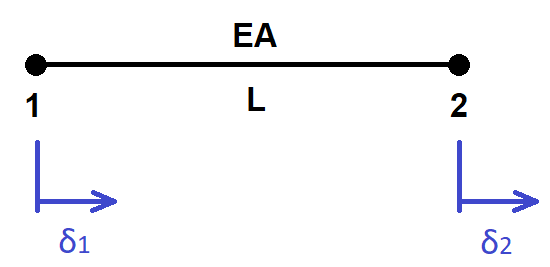 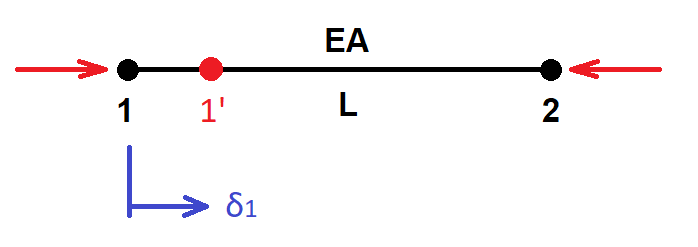 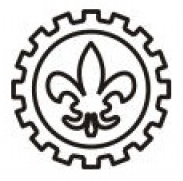 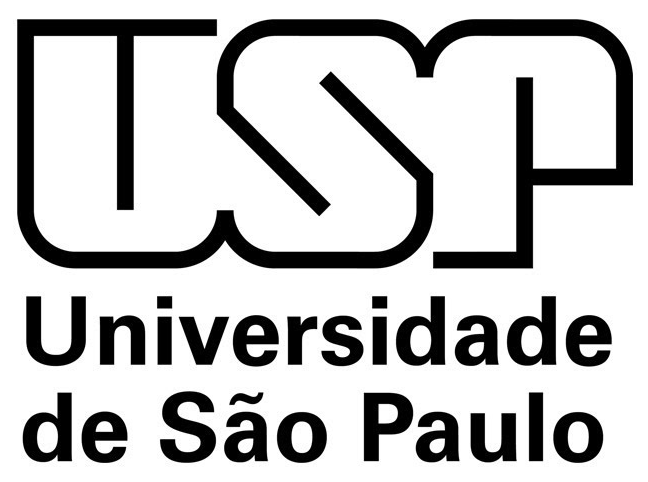 LOM3081 – Introdução à Mecânica dos Sólidos – Prof. Dr. João Paulo Pascon
Método dos Elementos Finitos (MEF)
Forças em função das deslocabilidades (forças nodais em função dos graus de liberdade)
Apenas δ2
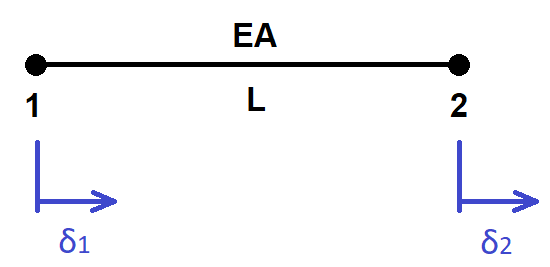 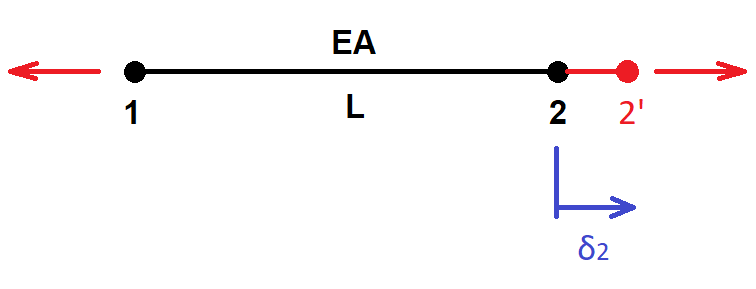 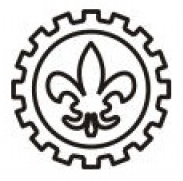 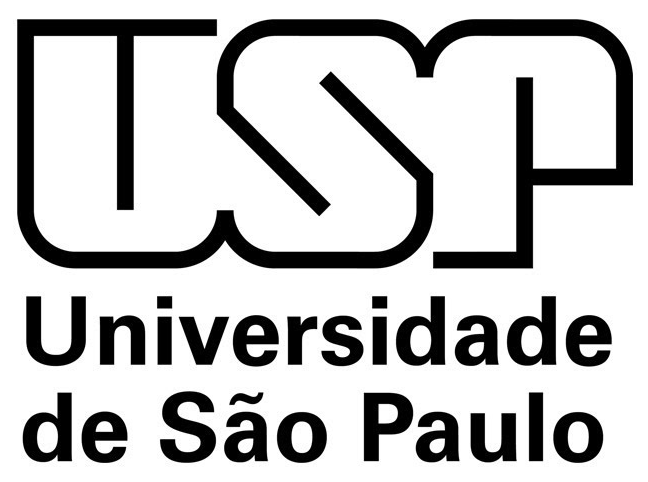 LOM3081 – Introdução à Mecânica dos Sólidos – Prof. Dr. João Paulo Pascon
Método dos Elementos Finitos (MEF)
Forças em função das deslocabilidades (forças nodais em função dos graus de liberdade)
Ambos
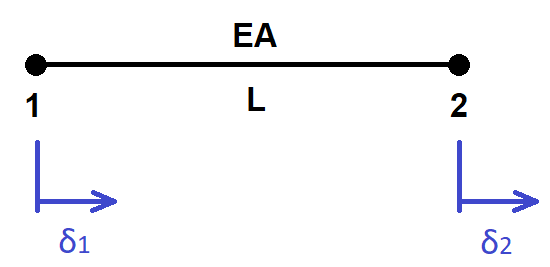 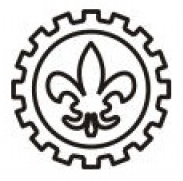 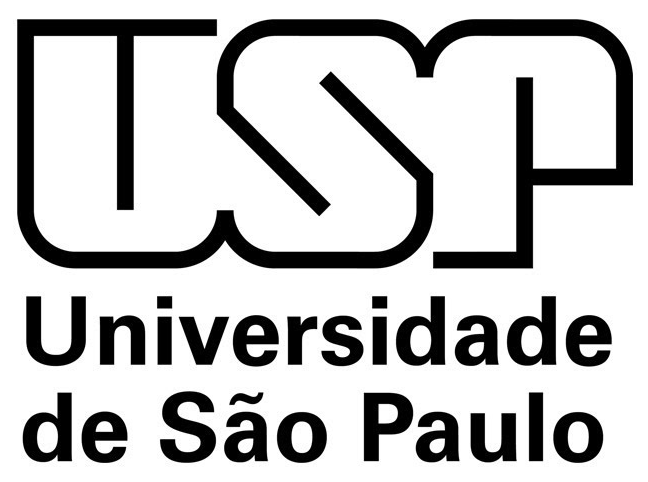 LOM3081 – Introdução à Mecânica dos Sólidos – Prof. Dr. João Paulo Pascon
Método dos Elementos Finitos (MEF)
Montagem do sistema global
Elemento 1 (AB)
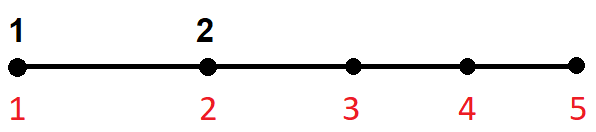 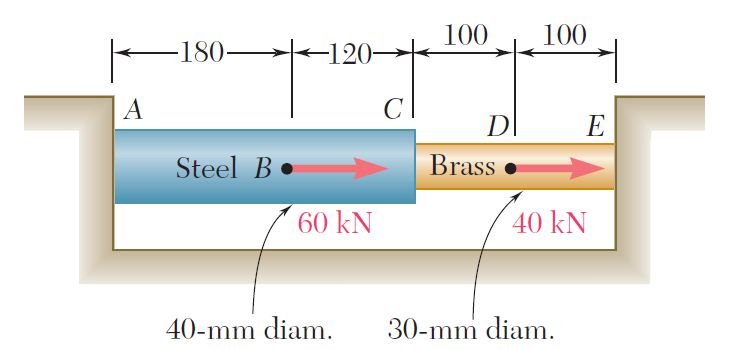 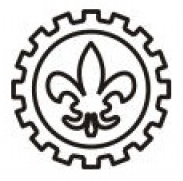 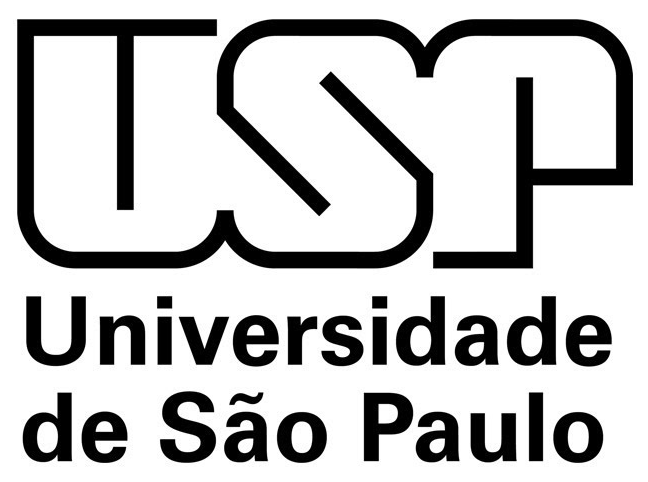 LOM3081 – Introdução à Mecânica dos Sólidos – Prof. Dr. João Paulo Pascon
Método dos Elementos Finitos (MEF)
Montagem do sistema global
Elemento 2 (BC)
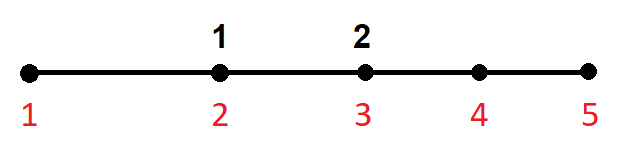 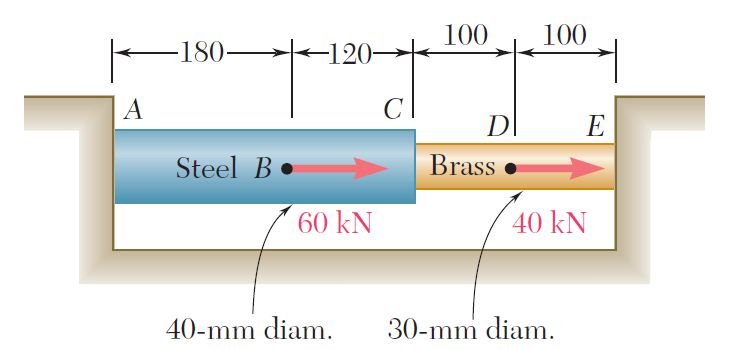 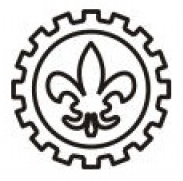 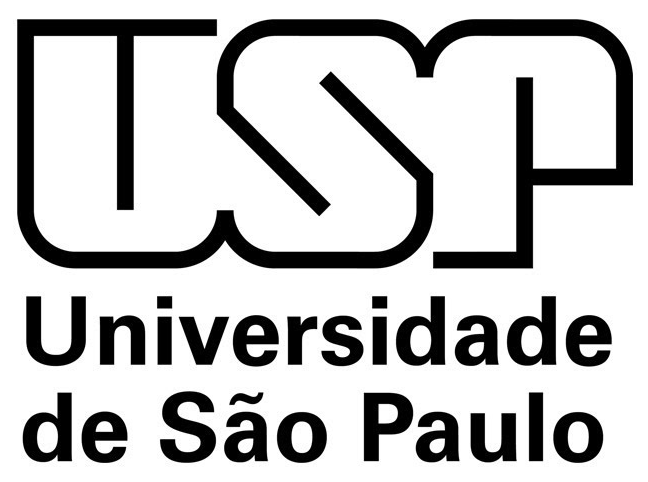 LOM3081 – Introdução à Mecânica dos Sólidos – Prof. Dr. João Paulo Pascon
Método dos Elementos Finitos (MEF)
Montagem do sistema global
Elemento 3 (CD)
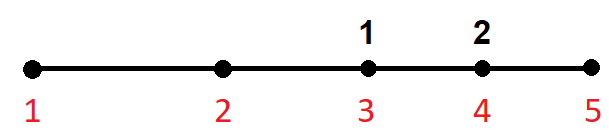 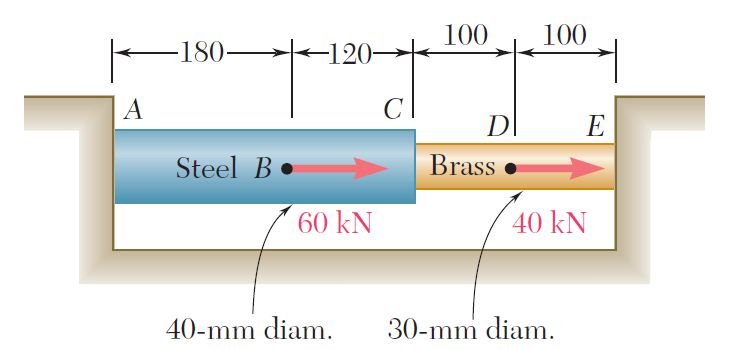 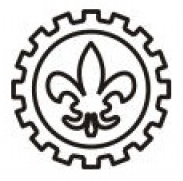 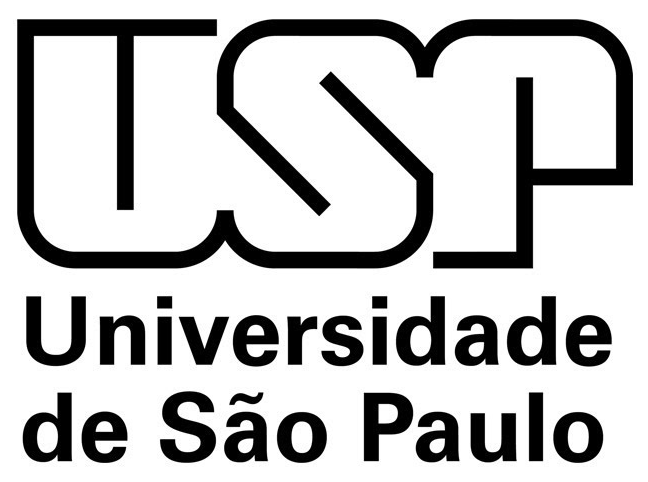 LOM3081 – Introdução à Mecânica dos Sólidos – Prof. Dr. João Paulo Pascon
Método dos Elementos Finitos (MEF)
Montagem do sistema global
Elemento 4 (DE)
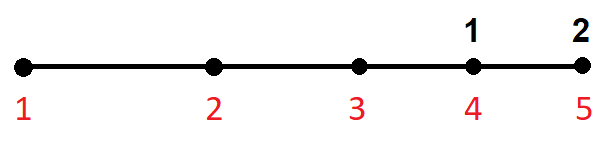 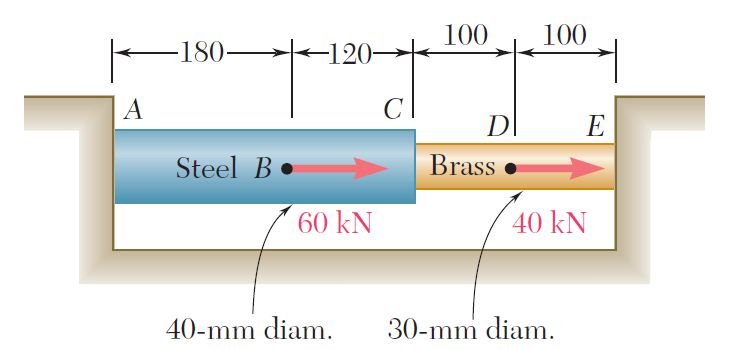 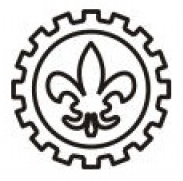 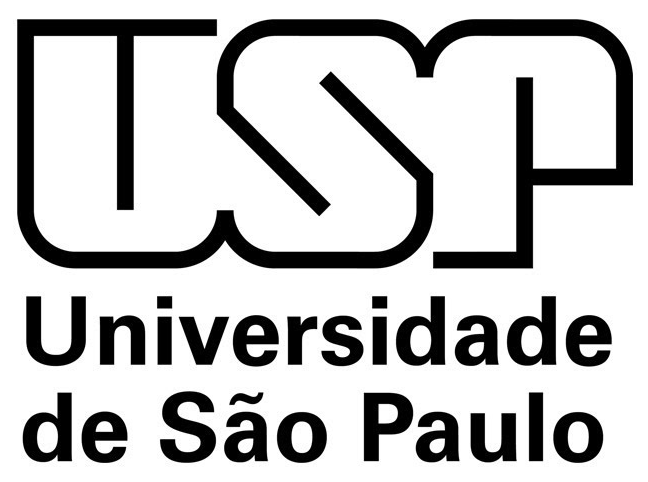 LOM3081 – Introdução à Mecânica dos Sólidos – Prof. Dr. João Paulo Pascon
Método dos Elementos Finitos (MEF)
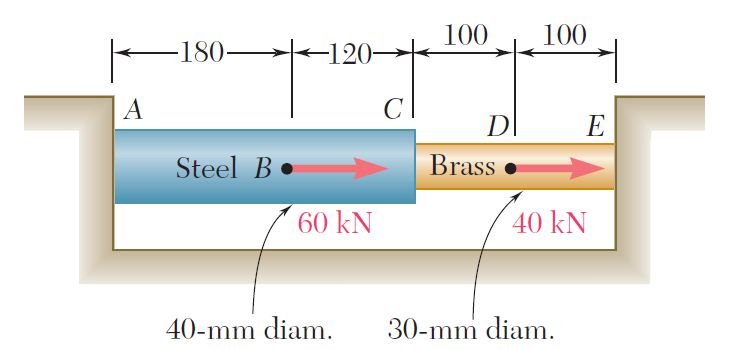 Simplificação do sistema global
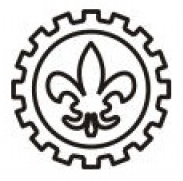 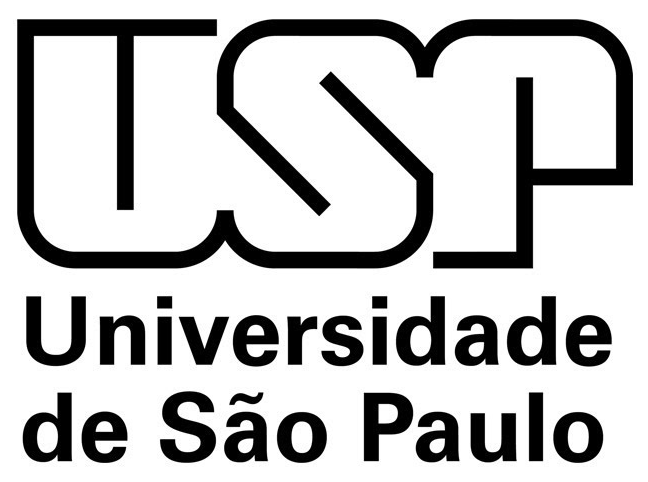 LOM3081 – Introdução à Mecânica dos Sólidos – Prof. Dr. João Paulo Pascon
Método dos Elementos Finitos (MEF)
Solução do sistema global
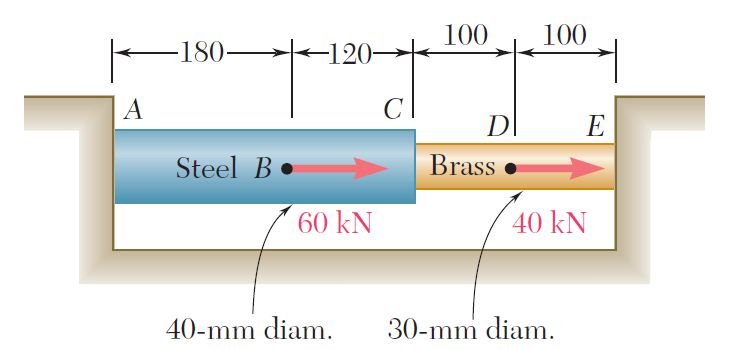 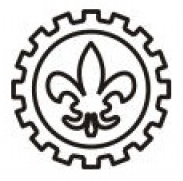 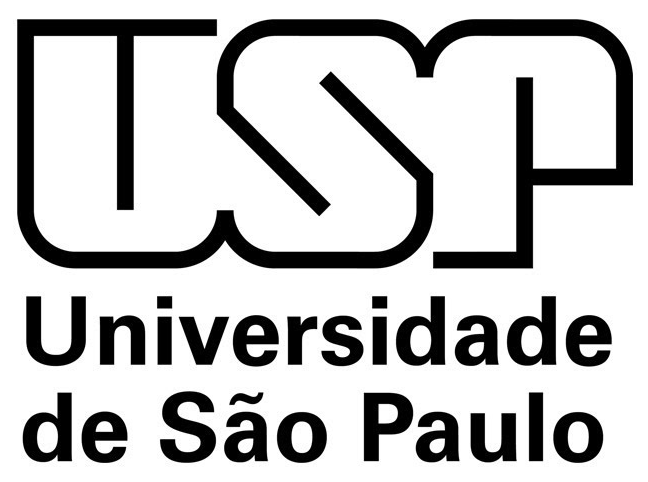 LOM3081 – Introdução à Mecânica dos Sólidos – Prof. Dr. João Paulo Pascon
Próxima aula
Capítulo 5 (segunda prova - P2)
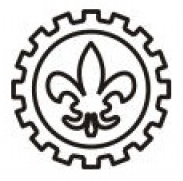 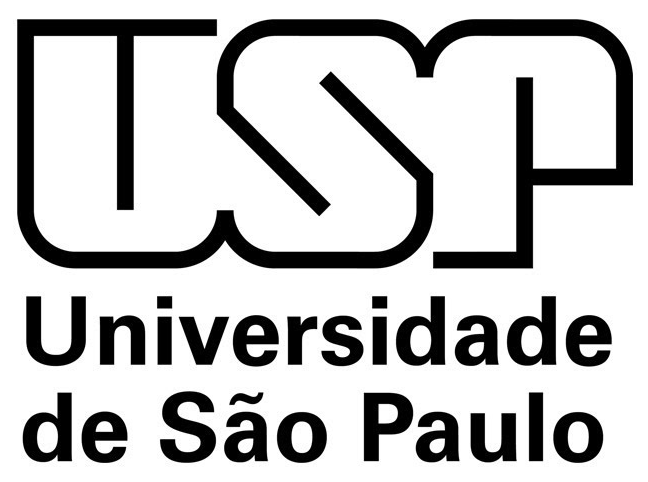 LOM3081 – Introdução à Mecânica dos Sólidos – Prof. Dr. João Paulo Pascon